Razvrščanje organizmov v sistem
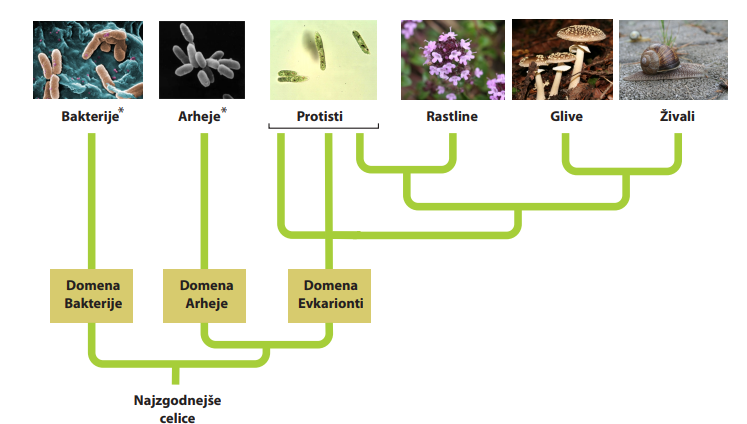 Vesna Švab, prof. bio in kem
OŠ Šalek
gradivo je namenjeno interni uporabi
SISTEMATIKA je veda, ki se ukvarja z razvrščanjem organizmov v sistematske kategorije.
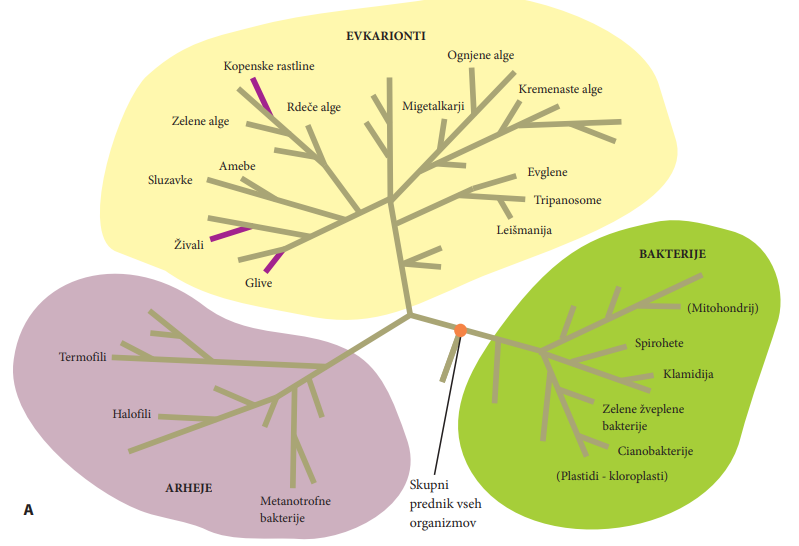 Živa bitja razvrščamo v sistem glede na njihovo sorodnost oz. glede na njihov razvoj v geološki zgodovini (evoluciji).
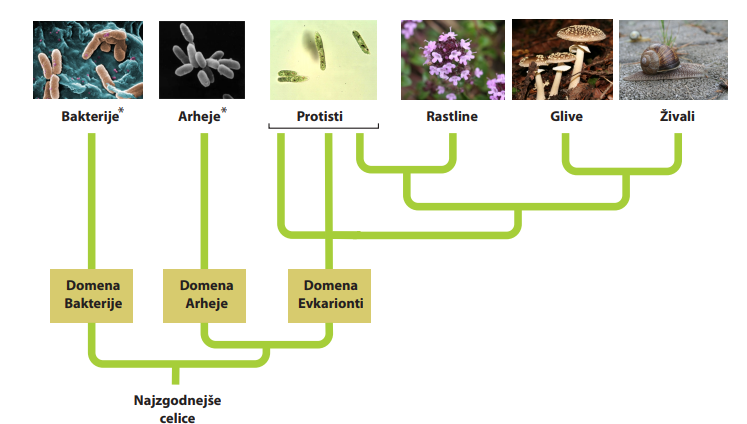 Domena: PROKARIONTI (bakterije)
Domena EVKARIONTI
Vsa živa bitja, katerih celice imajo jedro, uvrstimo v štiri kraljestva: 
protisti (enocelični organizmi), 
rastline, 
glive in 
živali.
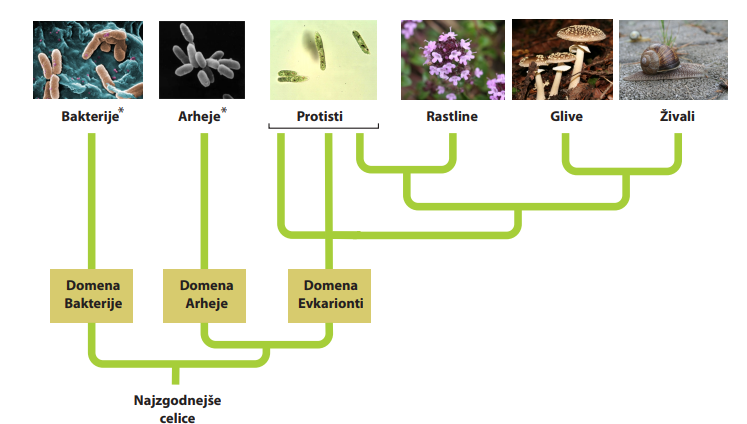 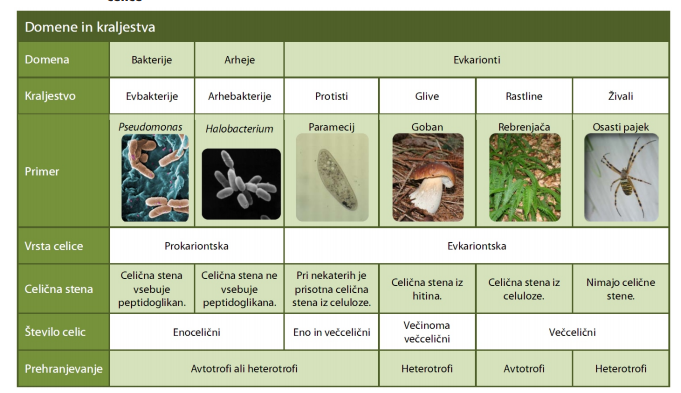 Sistematske kategorije so:

domena 
kraljestvo    najširša sistematska enota
deblo
razred
red                         
družina
rod
vrsta    najožja, osnovna 
                     sistematska enota
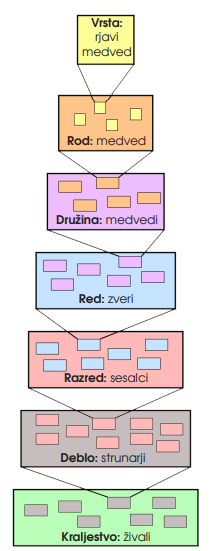 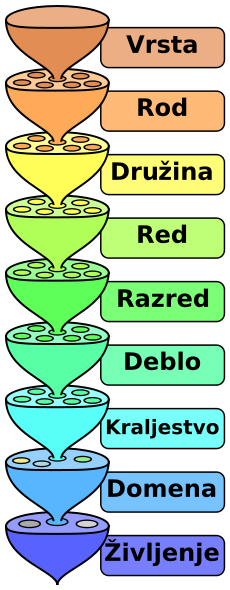 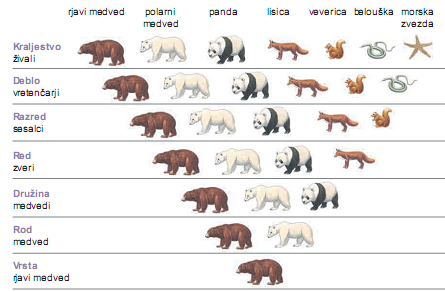 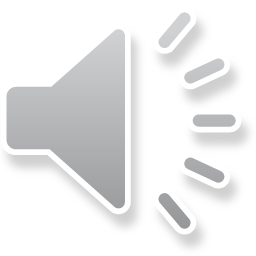 VRSTA
Je osnovna sistematska kategorija.
Predstavniki iste vrste se lahko med seboj spolno razmnožujejo in imajo plodne potomce.
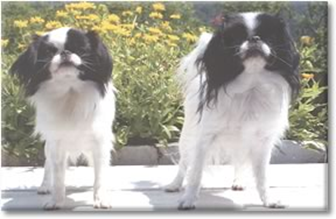 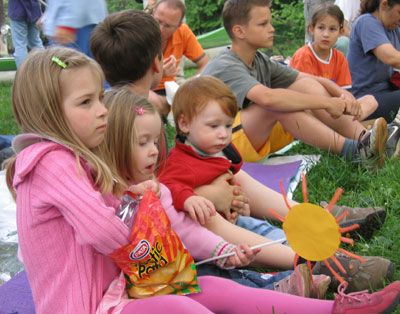 Carl Linne (1707-1778) je uvedel dvojno latinsko poimenovanje rastlinskih in živalskih vrst.
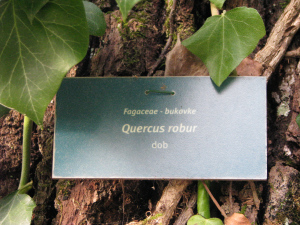 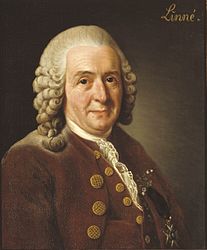 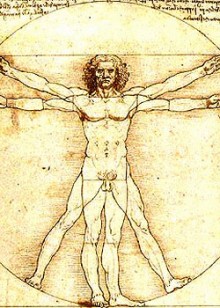 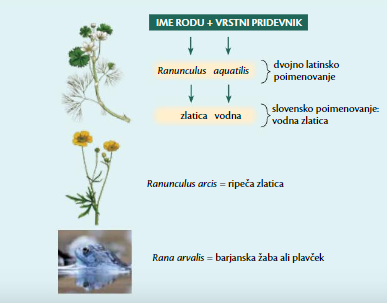 ime rodu + vrstni pridevek


                        Homo sapiens
velika začetnica
mala začetnica, 
razen če je ime raziskovalca
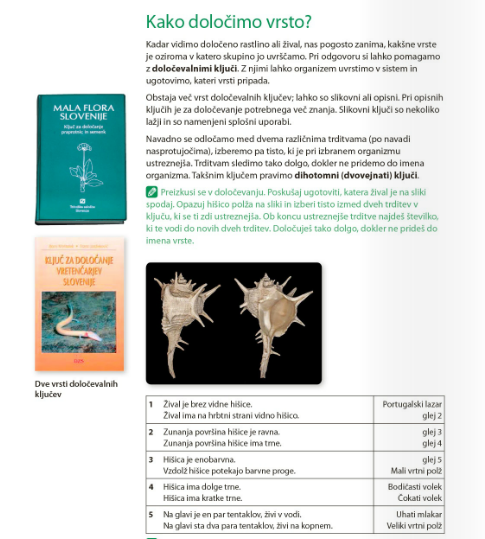 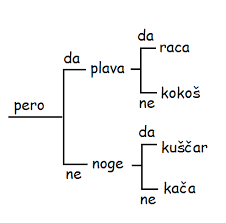 ORGANIZMI
PROKARIONTI
EVKARIONTI
enocelični
večcelični
enocelični
BAKTERIJE
PROTISTI
evglena
paramecij
alge
RASTLINE
ŽIVALI
GLIVE
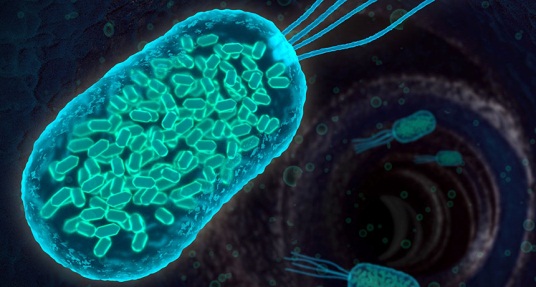 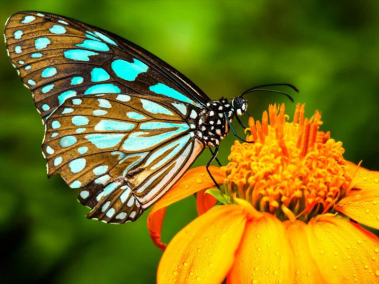 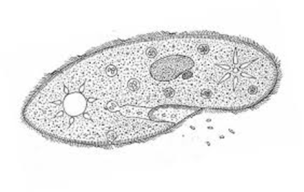 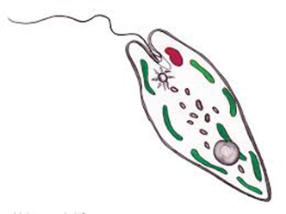